Sized for Enterprise and Telco market
Industrial grade servers
1, 2, 4 or 8 Rack Units high, 19” wide rack mountable

Scalable port capacity
4 ports to 8000 ports in one server 

Flexible product options
TDM only mode
TDM and SIP/VoIP hybrid mode
SIP/VoIP only mode

High Availability 
Real time database replication
1:1 Hot and warm standby configuration
1:1 Load Shared configuration

Robust 
RAID-1 Mirrored Hard drives
Redundant AC/DC power supplies

Linux Operating System

NEBS/CE compliant (optional)
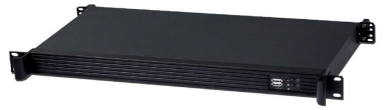 1U Mini-server 
 30 VoIP ports
  External Analog to SIP gateways
1U server 
 4 - 12 analog ports
 24/30 – 96/120 T1/E1 DS0 ports
 240 VoIP ports
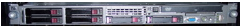 2U server
 8 – 16 analog ports
 24/30 – 192/240 T1/E1ports
 480 VoIP ports
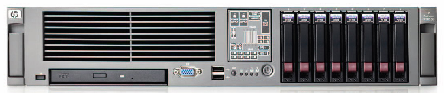 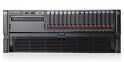 4U server
 48/60 – 960/1200 T1/E1 DS0 ports
 960 VoIP ports
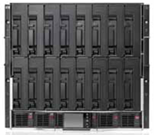 8U server
 8000 TDM/DS3/E3 DS0 ports
   via External Media Gateway
 16,000 VoIP ports
 1000 VoIP ports per slot
Product purpose built to suit the needs of  Small, Medium and Large Enterprises and Service Providers.
1
XOP Networks - Confidential